REAMs is a web-based platform. In your preferred browser type in the address:


ethics.tcd.ie
TCD staff and students sign in through Office 365


Click the Office 365 button on the login page
Enter your TCD Email
Enter your TCD password
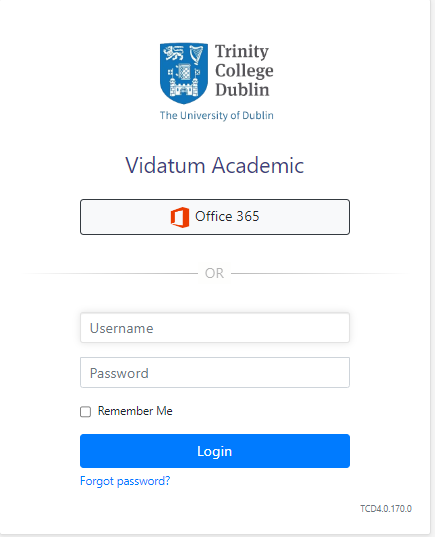 TCD users:
TCD Email + 	
TCD password